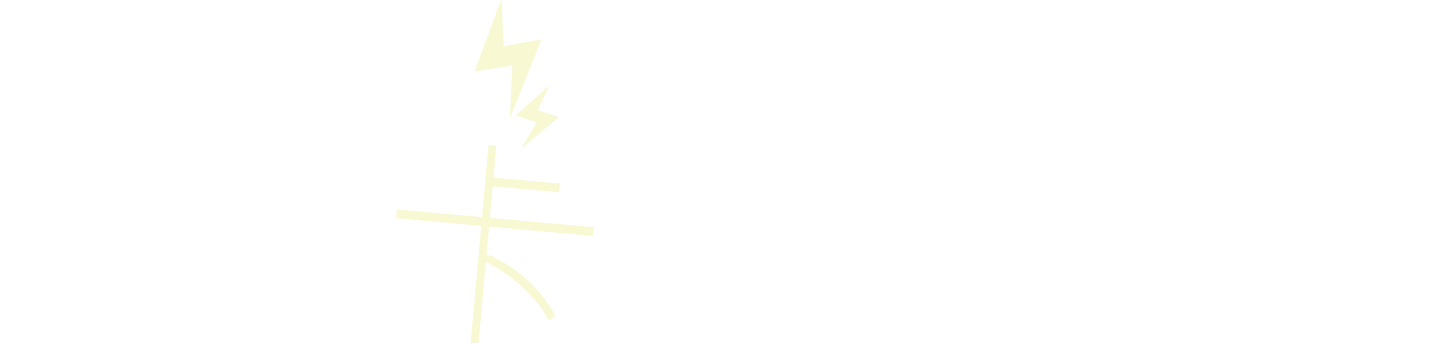 讓你網站一秒變漂亮
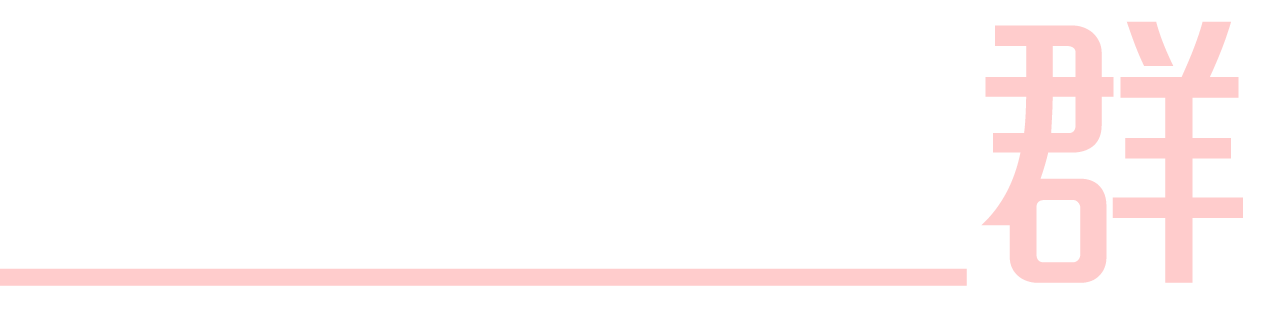 我是
林佳玟
學生
資工系大三
還有
王楷明
男生
藝設系大二
沒了
要讓網頁變漂亮的第一步
你要先有網頁
要怎麼有網頁呢
要有  html 檔
或是   php 檔
或是　　 jsp
或是    　asp
或是　 　cgi
要怎麼有這些檔案呢
打開記事本
把副檔名 txt 改成這個
就
好
了
!
要怎麼讓每個人都看得到你的網頁呢
把你的網頁放進去一個叫網站伺服器的東西
網站伺服器是什麼?
一台負責提供網頁的電腦，主要是HTML檔案
透過HTTP協定傳給客戶端（一般是指網頁瀏覽器）。

一個提供網頁的伺服器程式
要怎麼放進去網站伺服器呢
在伺服器上面寫程式
寫好程式存入隨身碟,再用隨身碟放入你的伺服器
在你的伺服器架一個ftp伺服器




(不知道ftp是什麼請去找google大神)
靜態網頁 動態網頁怎麼分辨
有兩種解釋方式
1.
靜態網頁=>沒有動畫只有純文字跟圖片
動態網頁=>有包含flash 以及gif

2.
靜態網頁=>不包含網頁程式(php, jsp, asp…etc)及資料庫應用
動態網頁=>反之
聽完還是不會分辨怎麼辦?
管他是什麼動態還是靜態
會寫就好了
前端 ? 後端 ?
前端
眼睛所看到的部分可以用裝置操作的部分
後端
不直接觸碰使用者做資料運算 存取
ASP?   JSP??  Php???
在server端上執行的語言
目的
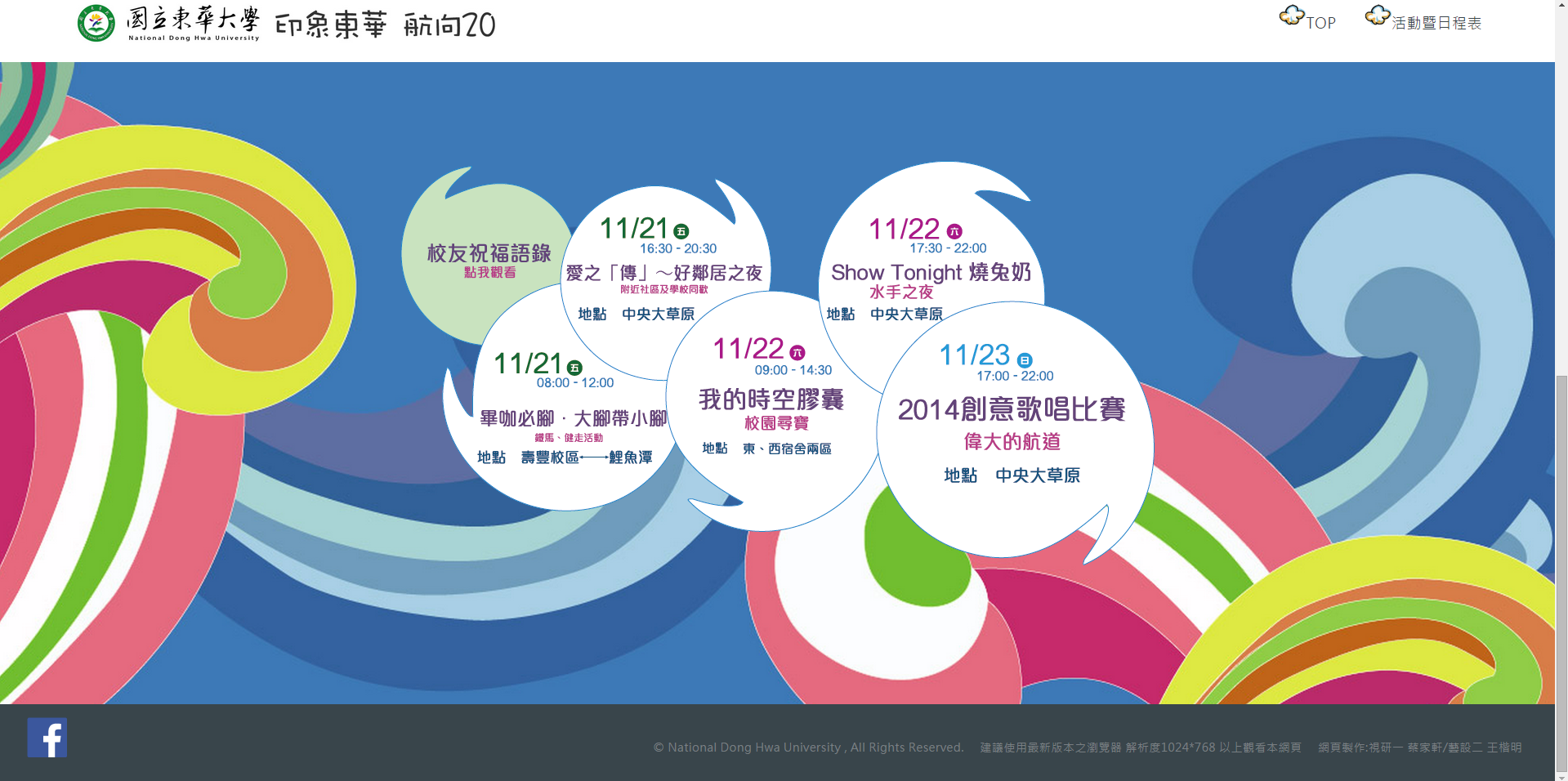 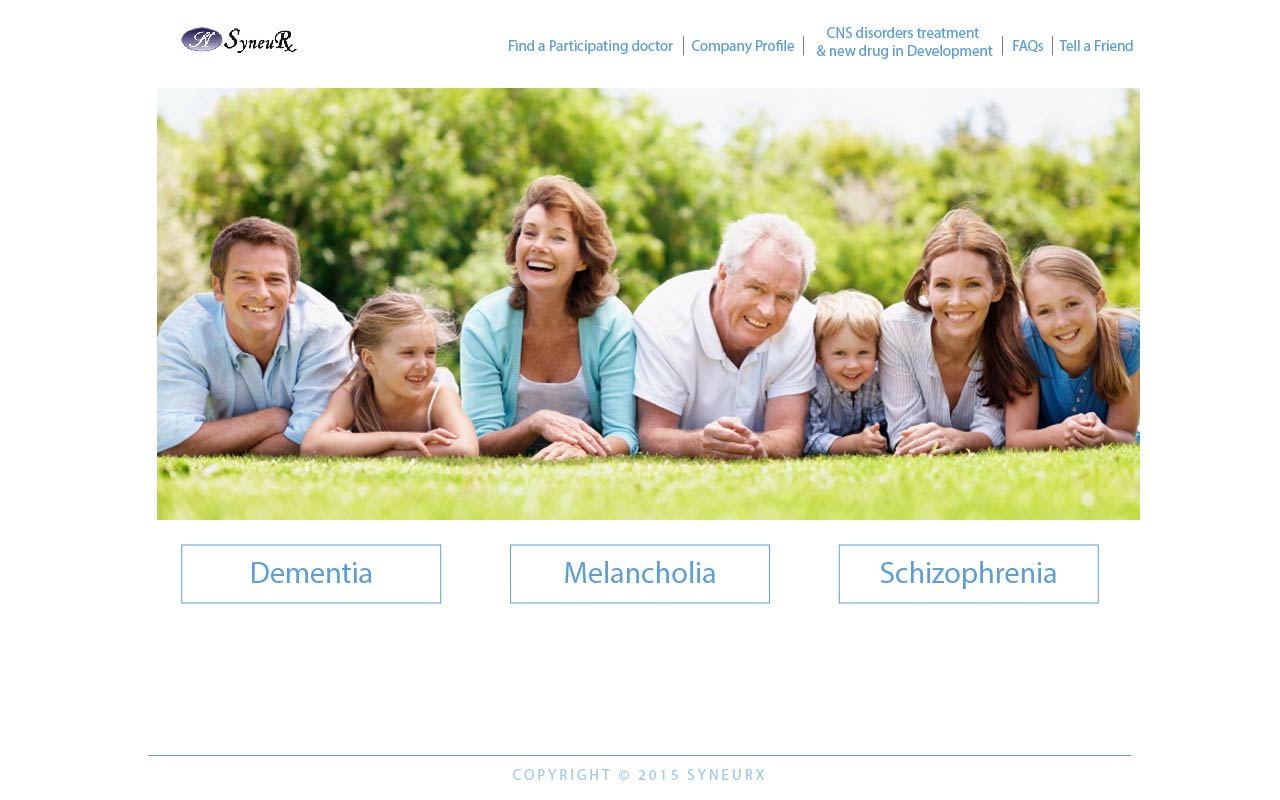 一個活動
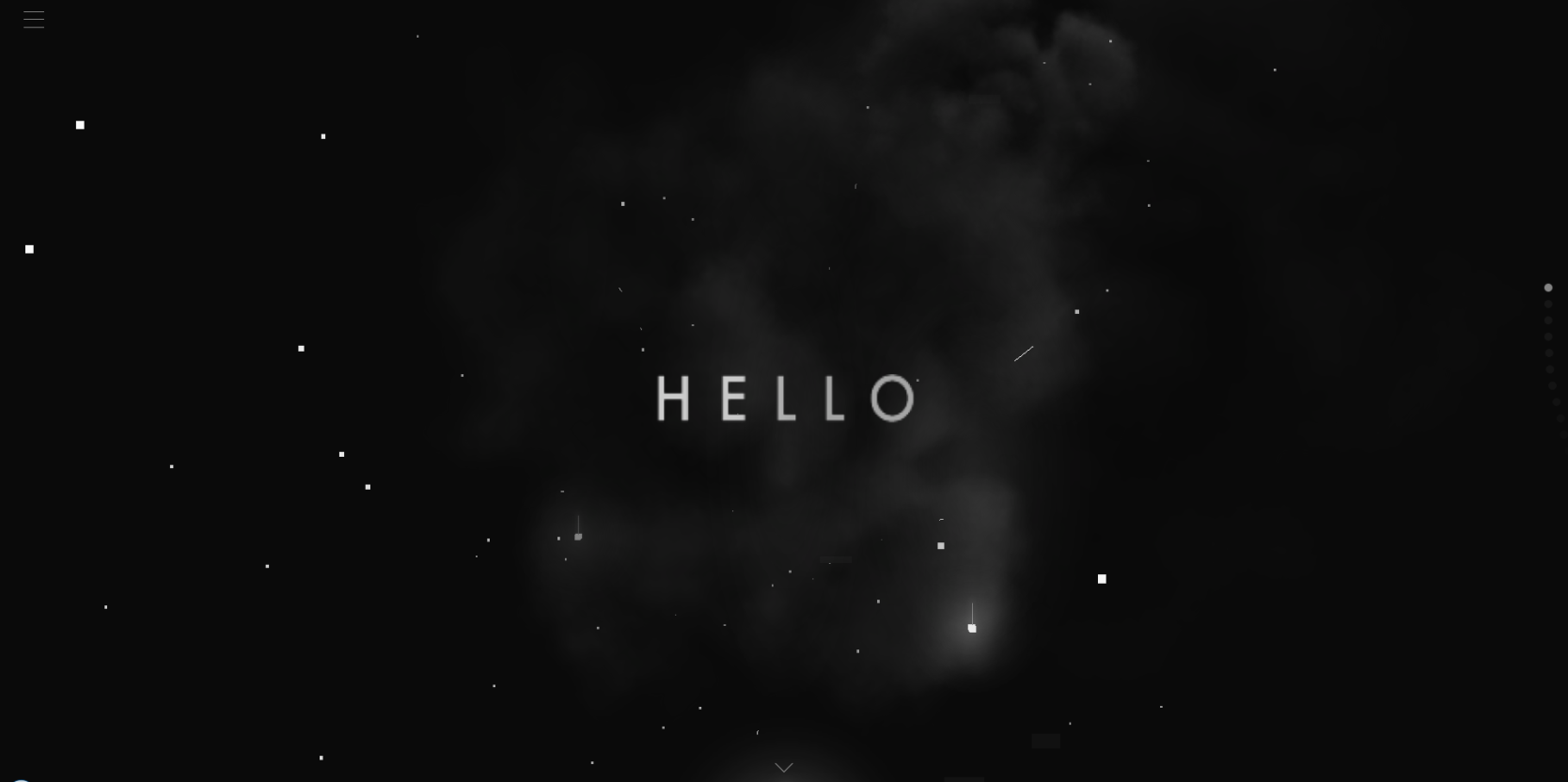 一家公司
自我簡歷
…
網站
一個網站應該具備哪些元素
網站構成
無數的圖片
無數的程式碼


無數的智慧
無數的腦細胞
網站構成
無數的圖片
無數的程式碼


無數的智慧
無數的腦細胞
所需技巧
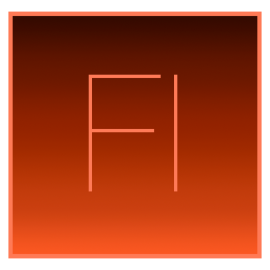 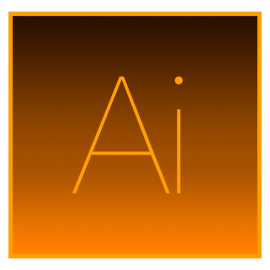 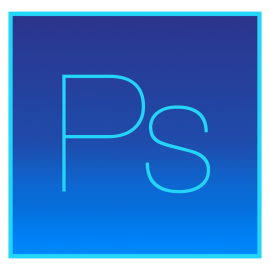 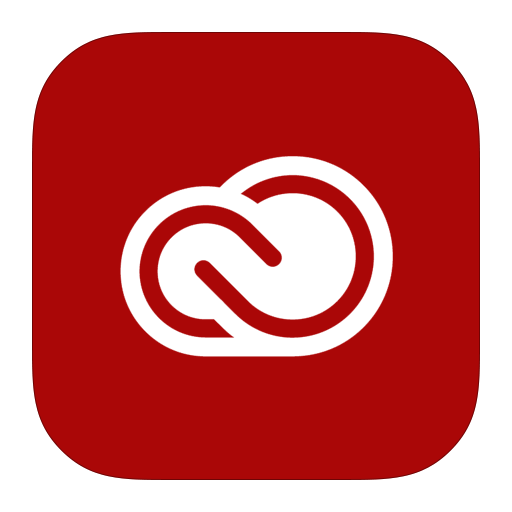 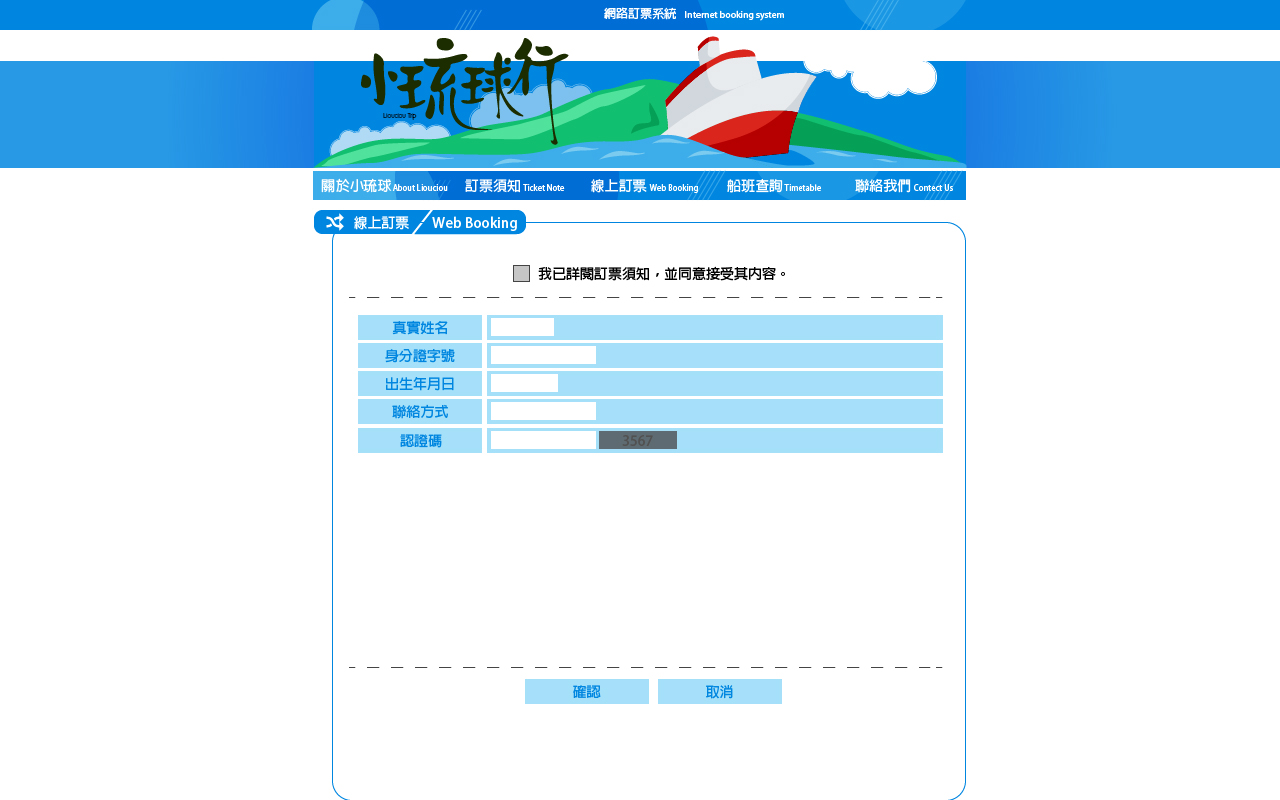 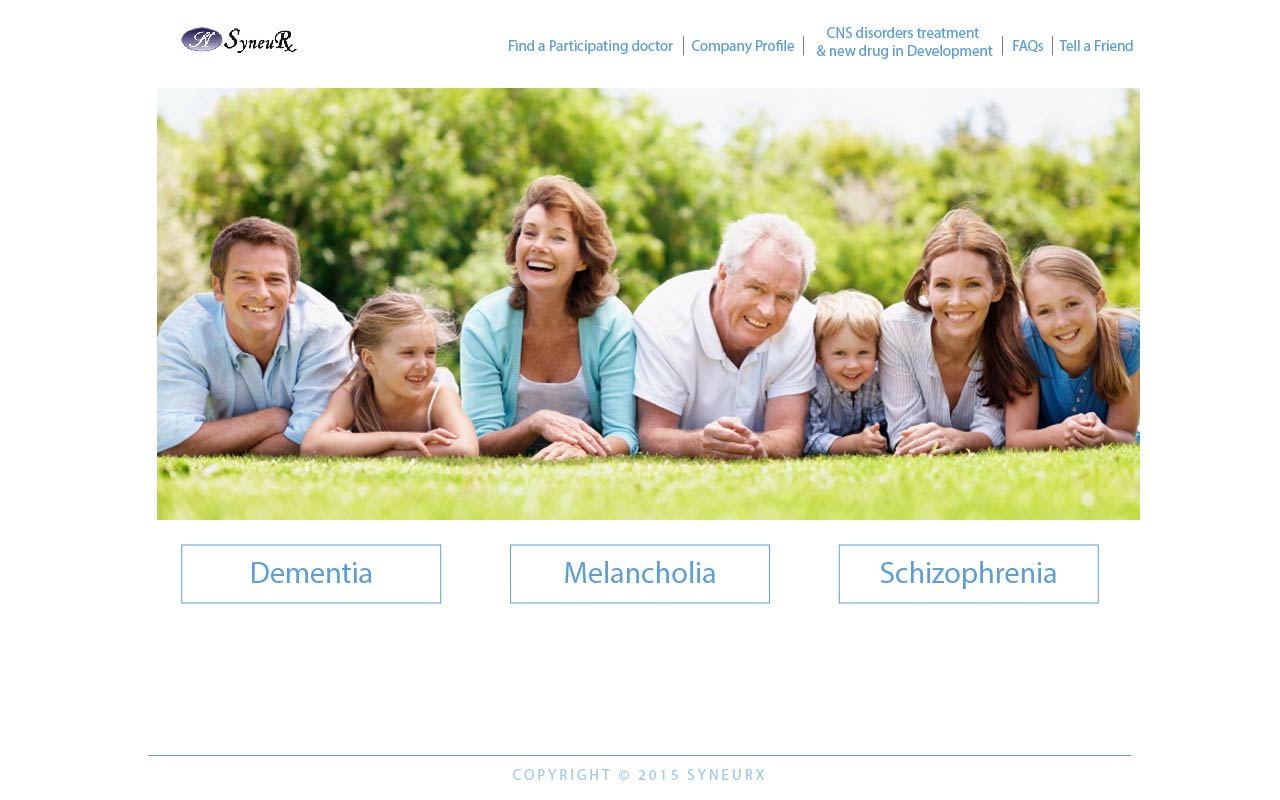 圖片　    程式碼
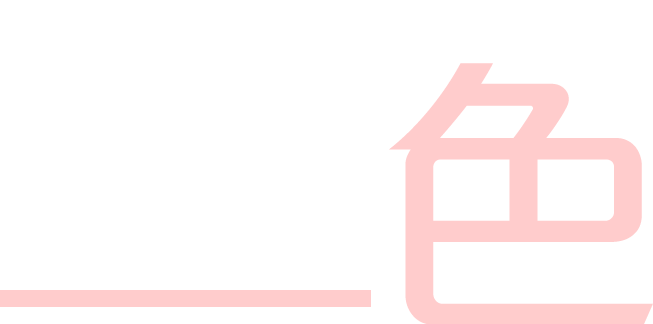 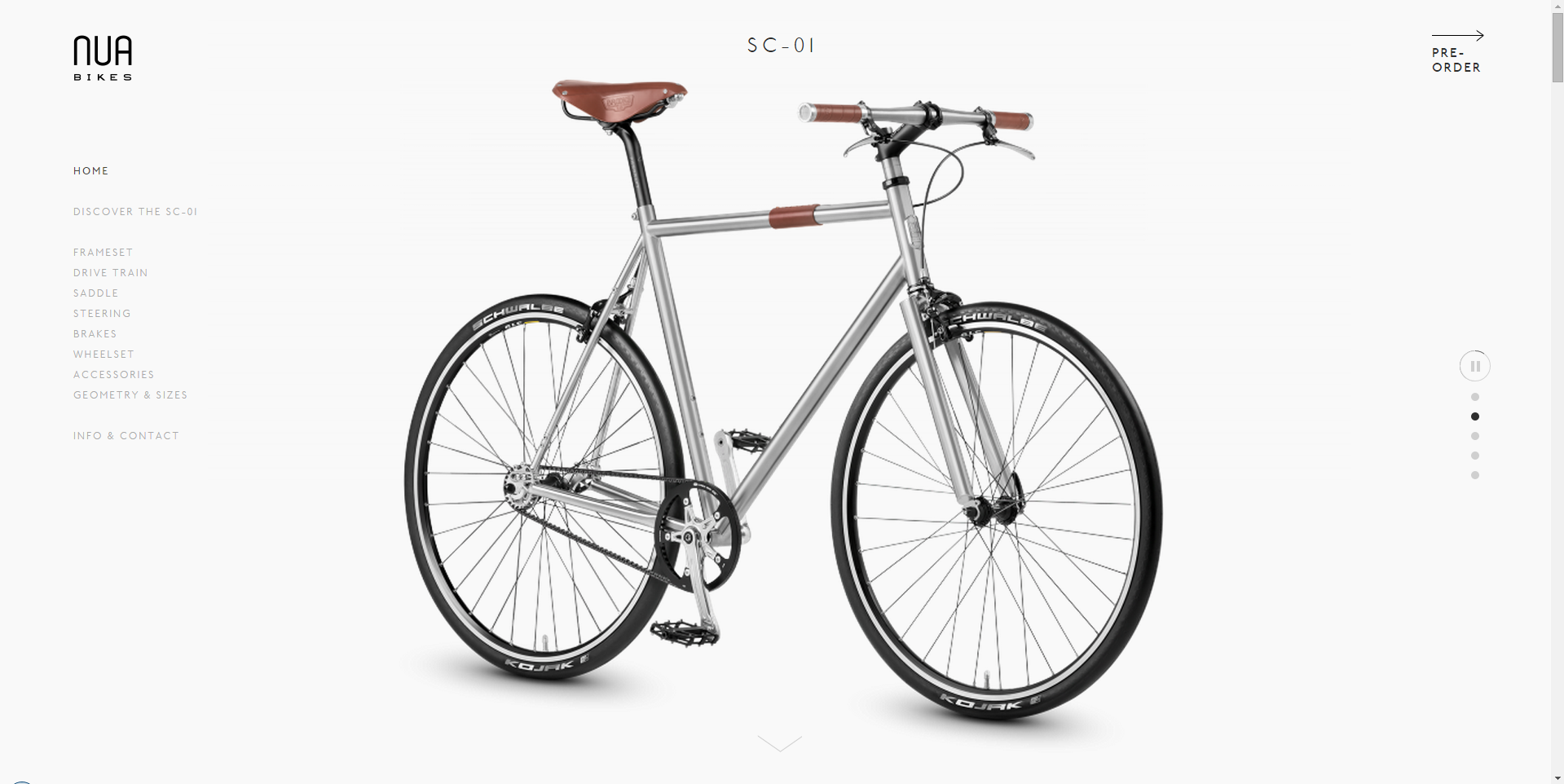 客戶至上
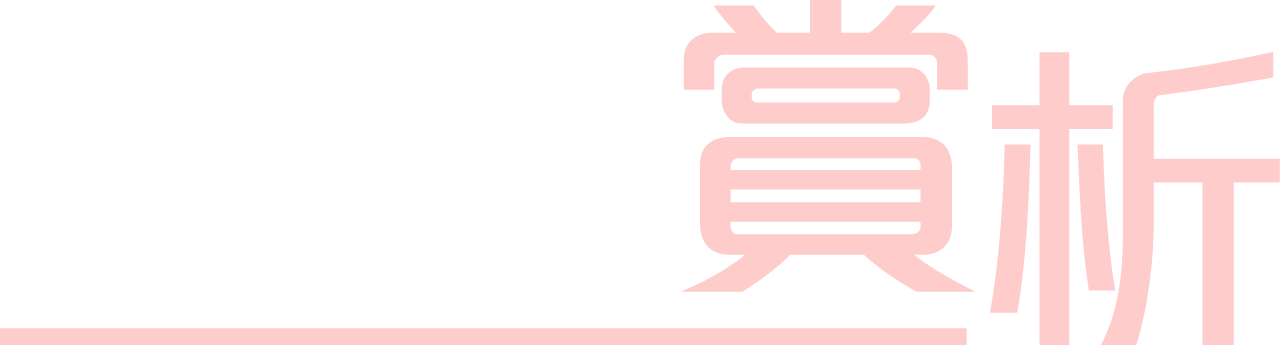 好的範例
１、　　腳踏車
２、　自我簡歷
３、　　腳踏車
４、　新聞報導
５、　　　互動
不好的範例
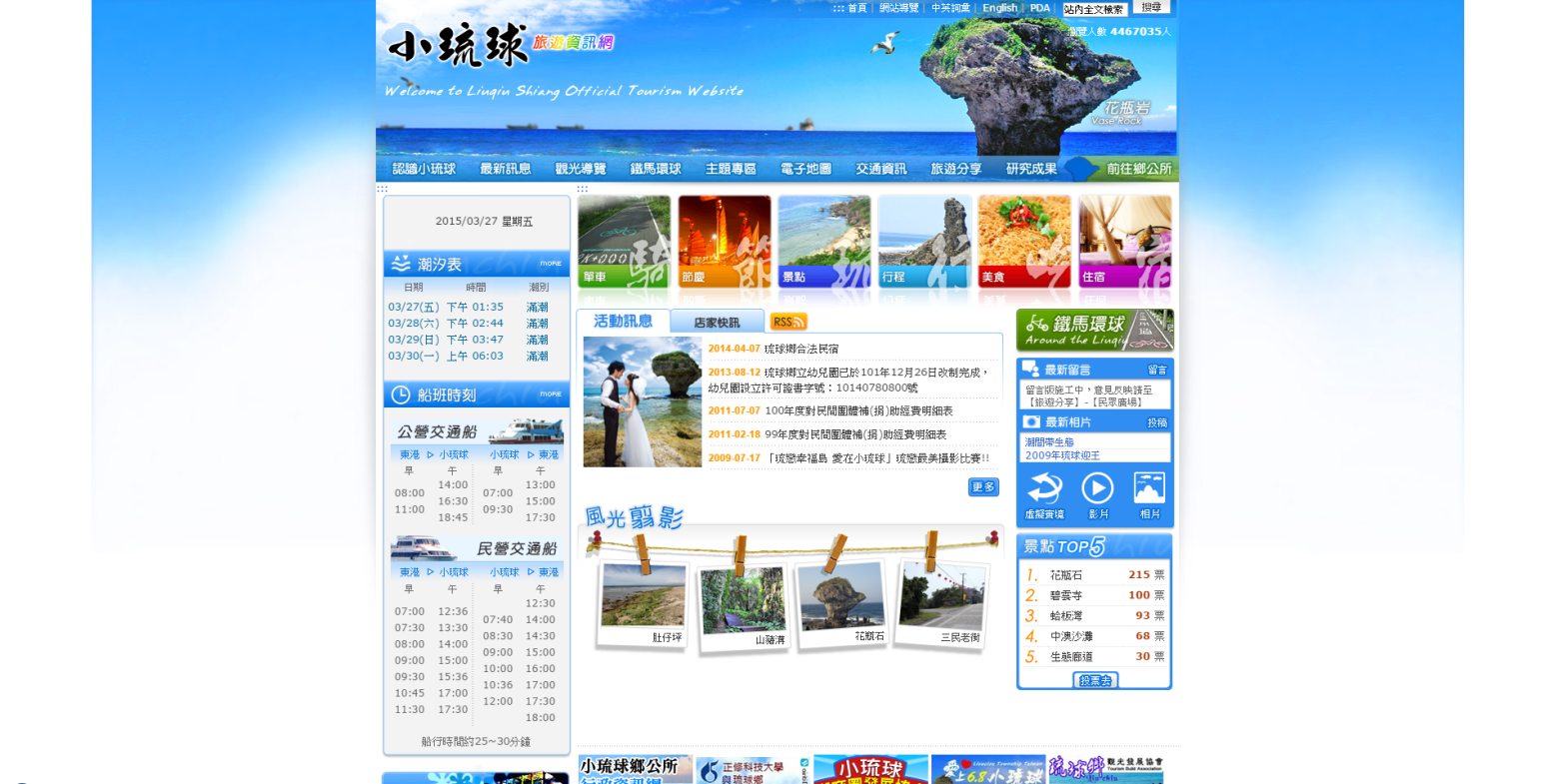 １、　　方盒子
２、　　　聖安
３、　澎湖官網
４、　　　澎湖
５、　　小琉球